KURBAN
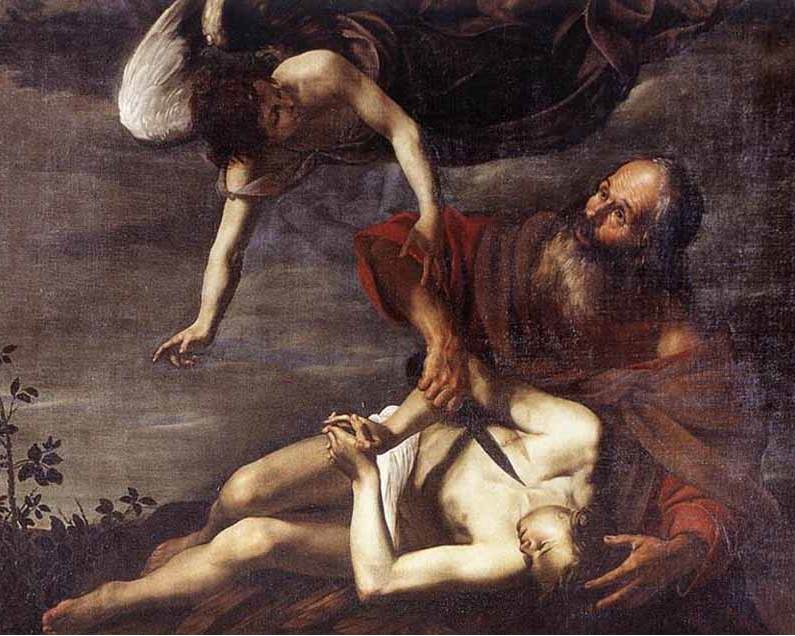 “Kurban” sözcüğünün dilimizdeki kökeni, adak, hediye, yakın olma, yaklaşma, yakınlık gösterme, hediye verme gibi anlamlar içeren, İbranice “korban” [1] ve Arapça "K-R-B" (كرب) [2] sözcüğüne dayanmaktadır. Ancak dilimize sözcüğün "yakınlaşma" anlamının dolaylı olarak geçtiğini söyleyebiliriz.[1]
İnançsal bir kavram olarak kurban, Bir Tanrı'ya ya da bir başka doğaüstü varlığa sunulan (can)'a denir. Kabul edilen inanışa göre, kurban, canlılığın kutsanması anlamına gelir.[3]
Kurban kavramı üzerine yapılan çalışmalar, kurban ritüellerinin çok tanrılı, pagan kültürlerden, tek tanrılı dinlere değin, bazı benzer anlamlar ve gerekçeler taşıdığını ancak uygulamalar konusunda farklılıklar olduğunu ortaya koyar. Kurban kavramının doğaüstünü denetlemeye yönelik büyü ve bir tür hediye verme eylemi olarak doğduğunu söyleyebiliriz ve kısaca şöyle tanımlayabiliriz: “Kurban, dinsel ya da kutsal amaçlarla sembolik bir sunumun yok edilmesini içeren bir verme eylemidir.” [1]
Türk Dil Kurumu'nun "Türkçe Sözlüğü"nde "kurban"ın kelime olarak taşıdığı anlamlar şu şekildedir:
Dinin bir buyruğunu veya bir adağı yerine getirmek için kesilen hayvan.
Müslümanlarda kurban bayramı.
Bir ülkü uğrunda feda edilen veya kendini feda eden kimse.
Bir kazada veya bir felakette ölen kimse.
Bazı bölgelerde seslenme sözü olarak kullanılır.[4]
Mecâzî olarak, bir inanç, ideal uğrunda fedâ edilen veya kendini fedâ eden kimseye de kurbân denir.[5]
	İslamî  terim olarak "kurban" (udhiyye); "şartları belirli hayvanları, Allah'ın hoşnutluğunu kazanmak amacıyla kesmek" şeklinde tanımlanır.[6] Fıkhî bir terim olarak ise "belirli vakitte (kurban bayramı günlerinde) belirli şartları taşıyan hayvanı ibadet maksadıyla usûlüne göre boğazlamak, ya da bu şekilde boğazlanan hayvan" demektir.[7][8]
Etnolojik yaklaşımla KURBAN
" Kurban , dinsel ya da kutsal amaçlarla sembolik bir sununun yok edilmesini içeren, verme eylemidir. Kurban yiyecek yada içecek türünden olan kurban objesini sunmak, teklif etmekten ibaret de olabilir. Tanrının lütfunu kazanmak için O'na sunulan bir hediyedir. Kefaret teorisi kurbanı, işlenmiş bir suç ya da günahın kefaretini ödeme, onun gönlünü almak amacıyla kurbancının ölümünü sembolize edecek hayvanları kurban etmeye dayandırır. Kutsallaşma teorisi, kurban kurbancıların kurban hilesi ile bir tür kutsallığa ulaşması anlamında kabul eder. Yiyeceği, içeceği paylaşma, birlikte yeme teorisi kurbanı, Tanrının sembolik olarak birlikte, paylaşılarak yenmesi biçiminde yorumlar." (Dictionary of Anthropology)
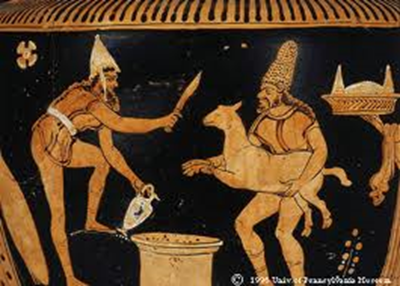 Günümüz antropoloji kaynakları bu ilginin bilimsel onurunu Edward Burnet-Tylor'a vermektedir. Primitive Culture adlı eserinde : "Kurban, doğaüstünün lütfunu güvence altına almak ve onun düşmanlığını en aza indirmek için, doğaüstüne sunulan bir hediyedir " Kurban, başlangıçta insanların kendilerini sevdirmek için doğaüstüne sundukları hediyedir. Giderek tanrılar yücelip insanlardan uzaklaşmışlar ama insanlar onlara hediye verme gereksinimi duymayı sürdürmüşlerdir. Böylece kutsallaştırılmış kurban sunma geleneklerine geçirilmiştir. Bundan sonraki basamakla, insanın tanrıya ait olduğu düşüncesi gelişmiş ve uzun bir zaman dilimi içinde basit hediyenin yerini, insanın kendisini kurban olarak sunmasına geçilmiştir.«
20 BİN KİŞİ BOĞAZLARI KESİLEREK KURBAN EDİLDİ.
Bugünkü Meksika topraklarında, M.S. 400 – 1500 yılları arasında büyük bir uygarlık yaratan Aztekler, yaptıkları kanlı törenler ile de tanınıyordu. Huitzilopochtli adlı Güneş Tanrısı’nın şefkatini kazanmak için insan kalplerini yiyen ve kanlarının içilmesine inanan halk, dini törenlerde de tüyler ve kâğıttan yapılan yılanlar ile süslenen çoğu mahkûm olan kişileri kurban seçiyordu. Rahipler, flüt eşliğinde yapılan törende, taş bıçak ile kurbanların kalbini çıkarıyor ve vücudu, piramidin basamaklarına atıyor, kalbin üzerine biber koyarak yiyordu. Yağmur Tanrısı Tlaloc’a, 4 –7 yaşları arasındaki çocukları getiren ve boğazlarını keserek kurban eden toplumda, en büyük kitlesel kurban, 1487′de Mayor Tapınağı’nın açılışında 20 bin kişinin sunaklarda kurban edilmesiyle olmuş ve bu iş 4 gün 4 gece sürmüştü.  Bu kurban sunakları halen günümüzde bile, tarihi bir kanıt-anıt olarak durmakta.
ASTEKLERDE KANLI DİN ANLAYIŞI
Amerika kıtası keşfedildiği zaman, Kızılderililer, Aztekler, Mayalar, İknalar yaşıyorlardı. Peru’da yaşayan İnka Uygarlığının başlangıcı İsa’dan önce 1200 yıllarına kadar çıkıyordu. İnka kralları soyunun asaletini korumak için kendi kız kardeşiyle evlenirdi. İnka’lıların çok değişik tanrıları vardı; bu tanrılara hayvan ve insan kurban ederlerdi İKNALAR: Güney Amerika’nın Geçit vermez Ant Dağlarının tepelerinde bu günkü teknikle bile zor yapılabilecek uçurumlara köprüler kurarlar, yerleşim yeri oluştururlardı. Bu uygarlıkların MÖ 5000 yıl öncesine kadar hesabı yapılmış takvimleri vardır. Onların barut ve alevli silâhları yoktu. İlkin atları bile yoktu. Alabildiğine her yer altınlarla doluydu.Meksika’da yaşayan Aztek dininin temel inançlarından biri şuydu: “Güneşin gökyüzünde kalıp ışık saçabilmesi için insanların kalpleriyle beslenmesi gerekir. Bunun için de durmadan savaş yapmak bir din görevidir. Bu görevi yerine getirmek için Meksikalılar durmadan savaşlar, akınlar yapmış yakaladıkları esirleri kurban taşı üzerine gererek yatıştırmışlardır. Tarih kayıtlarına göre Tenoktitlandaki büyük pramidin Güneşe adanması sırasında 1486 da 20.000 kişi kurban edilmiş ve bunların kalpleri rahibeler tarafından taş bıçaklarla göğüslerinden çıkarılmıştır. Ateş tanrısına adanan kurbanlarda, göğüsleri açılmadan ateşe atılıyordu. Beslenme tanrısına adanan kurbanların derileri yüzülüyor ve törenler bitinceye kadar öbürleri bu derileri üstlerine giyiyorlardı.
Kurban yerinde ölenlerin, savaş yerinde ölenler gibi, doğrudan doğruya güneş cennetine gittiğine inanılıyordu. Bazen tanrılara sunulan kurbanların etlerini yemek, bir dinsel ayin olmakta idi.
HZ. İBRAHİM VE OĞLUNUN KURBAN İMTİHANI
TANRILAR İNSAN KANI İÇTİLER…
Aztek dini çok tanrılı olmakla birlikte iki tanrı, Huitzilopochtli ve Quetzalcoatl daha bir ön planda olup her işi düzenleyen takvimle sıkı bir bütün halinde damgalarını tüm kültlere basmışlardır. Aztek dininin inanılmayacak denli fazla sayıda insan kurbanıyla kendini gösteren tüyler ürpertici bu özelliği vardır. Aztekler insanları kitleler halinde tanrılarına kurban ediyorlardı; hatta büyük doğal afetlerde yaklaşık 20,000 insanın kurban edildiği bilinmektedir. Aztek rahiplerinin açıkça bilinen işlevi de, amansız tanrıların öfkelenerek herkesi kötürüm ve hastalıklı bırakmamaları, dünyayı yakıp yıkmak için onlara körpe insan yürekleri ve insan kanı sağlamaktı. Bunlar piramitlerin basamaklarından çıkartılır, dört rahip tarafından tutularak tapınaklara yürütülür, kurban taşı üzerine kolları ve ayakları gergin durumda sırt üstü yatırılır, beşinci rahip tarafından kullanılan ve volkanik taştan yapılmış bıçakla göğüsleri baştanbaşa yarılarak açılır, sonra kurbanın hala çarpmakta olan yüreği yerinden burularak koparılır ve tanrıya sunulurdu. Ceset ise piramit merdivenlerinden yuvarlanarak atılırdı. Savaş tutsaklarının yanında köleler, bazı genç erkek ve bakire kızlar kurban edilenler arasındadır. Bu yönüyle Aztek uygarlığı bir anlamda yüksek kültürünü günümüz insanına vahşi görünen bir takım uygulamalarla birleştirmektedir.
Kurbanların önemli bir kısmında şirk unsuru temizlenerek uygulamaya devam edilmiştir. Bunlardan bazılar şunlardır: 
	1-Akika Kurbanı, 2-Adak Kurbanı, 3-Keffaret Kurbanı, 4-Fe'a ve Atire Kurbanı ve 5-Hac Kurbanı. 
	Kur'an'da keffaret, adak ve Hac kurbanından söz edilmekte diğer kurban çeşitlerinden ise bahsedilmemektedir. Ancak bu kurban çeşitlerinden de sadece Hacc esnasında kesilen kurbanının dini bir gereklilik olarak yerine getirilmesi istenmektedir. Adı geçen diğer kurban çeşitleri de direkt veya dolaylı olarak yine hac ile ilişkili bir şekilde yer almaktadır. Habil ve Kabil ile ilgili anlatım ise adak kurbanına örnek verilebilirse de orada Allah'a halis ve samimi bir şekilde yaklaşmanın gerekliliği ve önemi vurgulanmaktadır.
KURBAN ÇEŞİTLERİ:
Kurban/kurbanlık genellikle iki türlüdür:1-Kansız/ cansız kurbanlar. Hayvan ve balıklar gibi canlı varlıkların dışında tanrılara sunulan çok değişik hediyeleri kaplar. Bu hediyeler insanların sahip oldukları ve üretebildikleri her türlü gıda maddeleridir. Eski Hitit krallarına sunulan üzüm ve buğday başağını tasvir eden heykeller günümüze kadar ulaşmıştır (Bu İvriz kaya kabarma heykeli yanda) . 2-Kanlı/canlı kurbanlar. Tanrı/ tanrılara sunulan insan, hayvan ve balıklar gelir. Öteki kurban hayvanları sığır, koyun, keçi, ayı, domuz, tavuktu. Bunların dışında köpek, eşek, yılan vb hayvanlar kurban olarak sunulmuşlardır. Türklerde kanlı kurbanların başında at gelmektedir. Tüm göçebe toplumlarında olduğu gibi, Türklerde de at en değerli hayvanlardan birisi idi. Savaşta ve barışta devamlı at üzerinde olan Türkler ayrıca atın etinden ve sütünden de istifade ediyorlardı. Bunun için o zamanları tanrılarına sunulan en değerli kurban at olmaktadır. Orta Asya kültürünün en büyük destanlarından olan Manas Destanının birçok yerinde at kurbanı ön plandadır.
Türklerin münasebette olduğu kavimlerden İranlıların eski Zerduşluk dinin kaynaklarında su aygırının kurban edildiği yazılıdır. Oğuzların ülkeler fethedip döndüklerinde şeref için, toy için doksan bin koç, dokuz yüz kısrak kesilmesi emredildiği yazılıdır. Göktürklerde, Yakutlarda kurban olarak iyi ruhlar için at sürülerini kırlara başıboş bırakılırdı. Bu hayvanlardan yararlanılmaz, eti yenmez, sütü sağılmaz, ne den yük hayvanı olarak kullanılmazdı.Anadolu’da, ilk çağlarda Frigya’lılar zamanında hasat mevsimi dolayısıyla insan kurbanı ve kafa kesme ayinleri yapılırdı. Efsaneye göre, Kral Midas’ın gayri meşru oğlu Lityerses korkunç iştahı ile tanınmakta ve mahsulünü, daha doğrusu buğdayını bizzat biçmeyi çok sevmektedir. Kendisinin bir âdeti vardı. Tarlada ekin biçerken, oradan kim geçerse, kendisi ile ekin biçme yarışına zorlamaktadır. Yolcu bu yarışmada yenilirse, Lityerses ellerini bağlıyor ve tırpanla kafasını keserek vücudunu tarlaya atıyordu. Günün birinde, bir yolcu kılığında Herkül oradan (tarladan) geçler ve huyu depreşen Lityerses tarafından yarışmaya çağırılır. Bu kez Lityerses’in tanıyamadığı Herkül onu yener ve başını keserek vücudunu Menderes (Kaystros) ırmağına atar. Böylece kendi âdetine kendi kurban edilmiş olur.
Eski Sami kavimlerinde insan kurbanı çok yaygın bir gelenek halini almıştı. Tevrat’ta adı geçen Bolo (Baal) daha çok körpe etleri severdi. Onun tunç heykelinin bir fırın olan karnında çocuklar yakılır ve böylece tanrılarını doyururlardı.
 Cahiliye döneminde Araplar insan kurban ederlerdi. Cahiliye devri Arapları Sabah Yıldızı daha doğmadan büyük bir acele ile insan ve beyaz deve kurban ederlerdi. Yine önemli putlarından Uzza’ya oğlanlarla kızları ve esirleri kurban ederlerdi. 
	Hz. Peygamber’in dedesi Abdülmuttalib, Zemzem kuyusunun kazılması sırasında Kureyşlilerin kendisine çıkardıkları zorluklar sebebiyle, eğer on tane oğlu olursa ve bunlar kendilerini koruyacak yaşa gelirlerse içinden birisini Kâbe’nin yanında Allah için kurban etmeyi adamıştı. Abdülmuttalib’in isteği gerçekleşince, adağını yerine getirmek istemiş; oğulları arasında çekmiş olduğu kurada kurban adayı olarak Abdullah çıkmıştı. Abdülmuttalib adağını yerine getirmeye kalkışınca, böyle bir adağın adet haline gelmesinden çekinen Kureyişliler ona engel olmuşlardı. Bu olay karşısında ikilem içerisinde kalan Abdülmuttalib bilgisine güvendiği bir kadına başvurdu; akıllı kadın şöyle dedi: “Bana ilham geldi, sizde kan bedeli nedir”? Ona “on deve” olduğunu söylediler. “Memleketinize dönün ve kurban edeceğiniz adamı bir tarafa, on deveyi de bir tarafa koyun ve aralarında kura çekin. Ok adamın aleyhine çıkarsa, on deve daha ekleyin ve tekrar kura çekin. Fal develere çıkıncaya kadar develeri artırın. Develeri kurban edip adamı salın”. Böylece yüz deveye varıncaya kadar oklar Abdullah’ı gösterdi. Daha sonra fal (kura) develere çıktı ve kefaret olarak yüz deve kurban edildi.
ESKİ TÜRKLERDE KURBAN
Eski Türklerde ruhların ölümsüz olduğu ve ölüm sonrası hayat inancının bulunduğuna inanılırdı. 576 da İstemi-han’ın cenaze töreninde öbür dünyada müteveffaya refakat etsinler diye “dört savaş esiri Hun’un” boynu vurulmuştu. Yani bir çeşit kurban edilmiş olmaktalar. Yine İmparator T’atsung’un cenaze töreninde A-shih-na She-ni, hükümdar dostundan ayrılmamak için kendini doğramak istemiştir. Bu iki olay Türkler’in ahret hayatının bir devamı olarak gördüklerini göstermektedir. Ancak kesinlikle ölen şahsı tanrılaştırma olayı yer almamış, sadece ölü ruhuna saygı söz konusu olmuştur. Eski Orta Asya’da birçok Türk boylarında ölüler, Şamanlar tarafından boru üfleyerek, davul çalarak ebedi hayata gönderilirdi.
Türkler’de insan kurban edilmesi bulunmamaktadır ve yasak edilmiştir. Ancak Göktürkler’de at ile birlikte insan kurban edildiğine dair Bizans elçisi Valentin’in, İstemi Kağan’ın cenaze merasimini (yog) anlatırken yaptığı tasvirde şu not vardır. “Matem günlerinden birinde, dört tane bağlı Hun getirdiler. Kağanın babasının atları ile birlikte bunları ortaya koydular. Öbür dünyaya gidip, kağanın maiyetine girmelerini emrettiler”. (Buradan hepsinin kurban edildiği anlaşılmaktadır)
İskit (Saka)krallarının ölümü üzerine yapılan cenaze törenlerinde;  ölen krala öbür dünyada yardım etmesi için karısı, hizmetçisi, aşçısı ve atının da ölüyle birlikte mezara konulduğunu görüyoruz: “İçi boşaltılıp mumyalanan kral kırk gün süreyle kabile kabile dolaştırılır ve mezarının bulunduduğu Gerrhi’ye getirilirdi. Burada cenaze, hazırlanan mezara indirilir ve bir şiltenin üzerine yatırılır. Cenazenin etrafına, zemine mızraklar saplandıktan sonra, mezara tavan teşkil edecek tahta kirişler yerleştirilir ve bunların üzerine de örme hasırdan bir çatı yapılırdı. Krala ait mezarın içine içi boş kalan yerlere, boğularak öldürülen karısı, sakisi, aşçısı, seyisi, hizmetçisi, habercisi, birkaç atı ve kendisine ait olan eşyalardan bir kısmı, altın kaplar gömülürdü. Sonra mezarın üzerine büyük bir toprak tepe yapılır ve İskitler bu tepeleri yükseltmek için yarış ederlerdi”. İşte mezar olan bu tepelerden Anadolu’da 2000 kadar mezar tepe-höyük olduğunu uzmanlar söylemekteler.
Kurbanın bir ibadet olarak yerine getirilmesinin sebeplerini beş madde başında toplayabiliriz. 1.Hayranlık 2.Şükran 3.Gönül alma 4.Pazarlık (Adak) 5.Kefaret (Selahaddin Bekki)
ÇOCUK KURBAN ETME ADETLERİ-
Çocuk kurban etmek de birçok toplumda görülen ”tüyler ürpertici” adetlerden biriydi. 
Kartacalılar, site devletlerinin koruyucusu Tanrı Moloch’a kendi öz çocuklarını yakarak kurban ederlerken, Fenikeliler, salgın hastalıklar, kuraklık, savaş kaybetme gibi büyük felaketlerin yaşandığı günlerde ”en sevdikleri çocuklarından birini” tanrıları Baal’e kurban verirlerdi. New South Wales’da bazı kabilelerde, her kadının ilk doğan çocuğu, bir dinsel törenin parçası olarak kabile tarafından yenirdi.
 Eski Isparta’da da çocuklar doğduklarında topluluğun yaşlılarına götürülür, yaşayıp yaşamayacaklarına onlar karar verirdi. Sağlıklı olanlar ana babalarına verilirken, sakat ve hastalıklı olanlar öldürülürdü. İstenmeyen çocukların öldürülüp derelere atıldığı Ortaçağ’da her adımda bir çocuk ölüsüyle karşılaşmak olağandı.
İslam’da Kurban
Kurban toplumda kardeşlik, yardım­laşma ve dayanışma ruhunu canlı tutar; sosyal adaletin gerçekleşmesine katkıda bulunur. Özellikle et satın alma imkânı bulunmayan veya çok sınırlı olan yoksul­ların bulunduğu ortamlarda onun bu ro­lünü daha belirgin biçimde görmek müm­kündür. Zengine malını Allah'ın rızâsı, yardımlaşma ve başkalarıyla paylaşma yolunda harcama zevk ve alışkanlığını verir; onu cimrilik hastalığından, dünya malına tutkunluktan kurtarır. Fakirin de varlıklı kullar aracılığıyla Allah'a şükret­mesine, dünya nimetinin yeryüzündeki dağılımı konusunda karamsarlık ve düş­manlıktan kendini kurtarmasına ve ken­dini toplumunun bir üyesi olarak hisset­mesine vesile olur. Kurban ibadetinin ya­rarı sadece sosyal dayanışma ve malî yar­dıma indirgenemeyeceği. her ibadetin öz ve biçim olarak ayrı anlam ve hikmetleri bulunduğu için kurban yerine başka bir ibadetin ikame edilmesi, meselâ kurba­nın parasının dağıtılması, fakirlere gıda yardımı yapılması, namaz kılınıp oruç tu­tulması caiz görülmez.